ВЛИЯНИЕ СТАРЕНИЯ В МАРТЕНСИТНОМ СОСТОЯНИИ НА РАЗВИТИЕ B2-L10 МАРТЕНСИТНЫХ ПЕРЕХОДОВ В МОНОКРИСТАЛЛАХ ФЕРРОМАГНИТНЫХ СПЛАВОВ Co38Ni33Al29
Ефтифеева А.С., Панченко Е.Ю., Тимофеева Е.Е., Чумляков Ю.И.
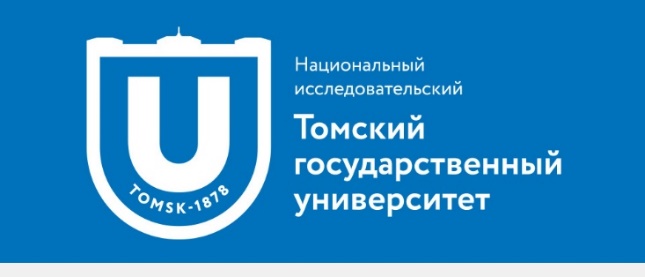 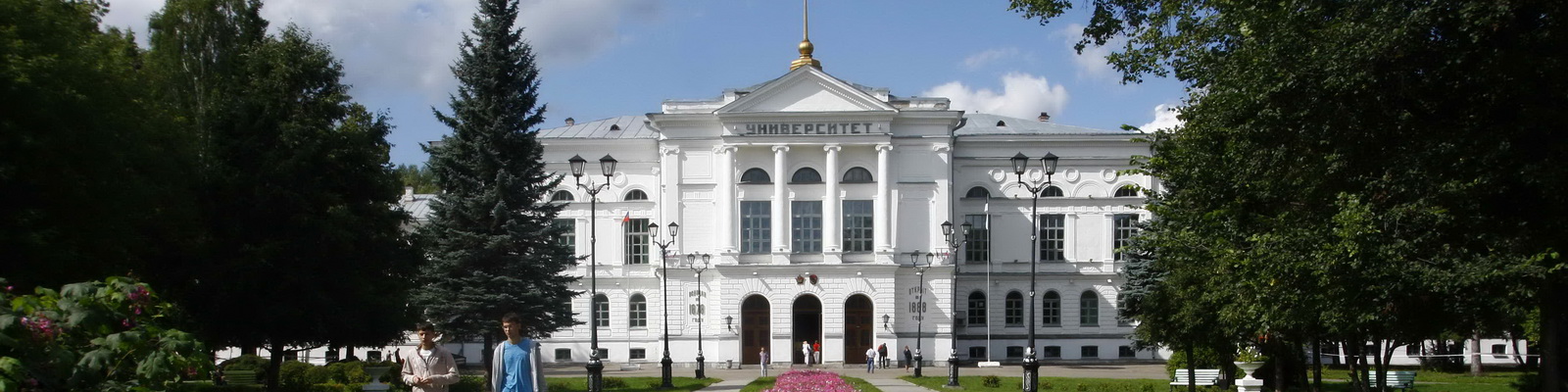 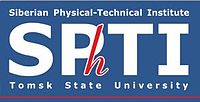 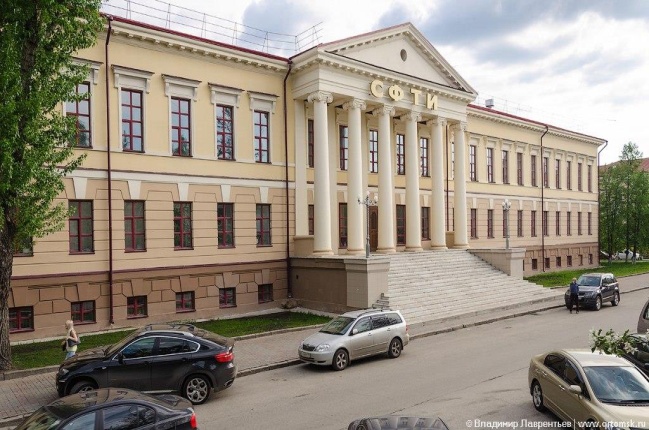 2017
Ферромагнитные сплавы с памятью формы
2
NiMnGa
NiMnAl
FePd
FePt                          
CoNiAl
CoNiGa
NiFeGaCo
новый вид функциональных материалов с большой обратимой деформацией 3-10 %, которая может быть вызвана
механическим напряжением (сверхэластичность - СЭ)
изменением температуры (односторонний и двусторонний эффект памяти формы- ЭПФ и ДЭПФ)
приложением магнитного поля (магнитный ЭПФ)
Магнитный ЭПФ
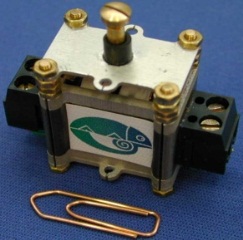 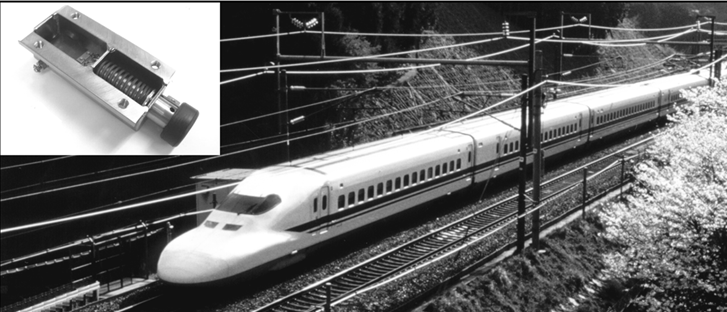 Н
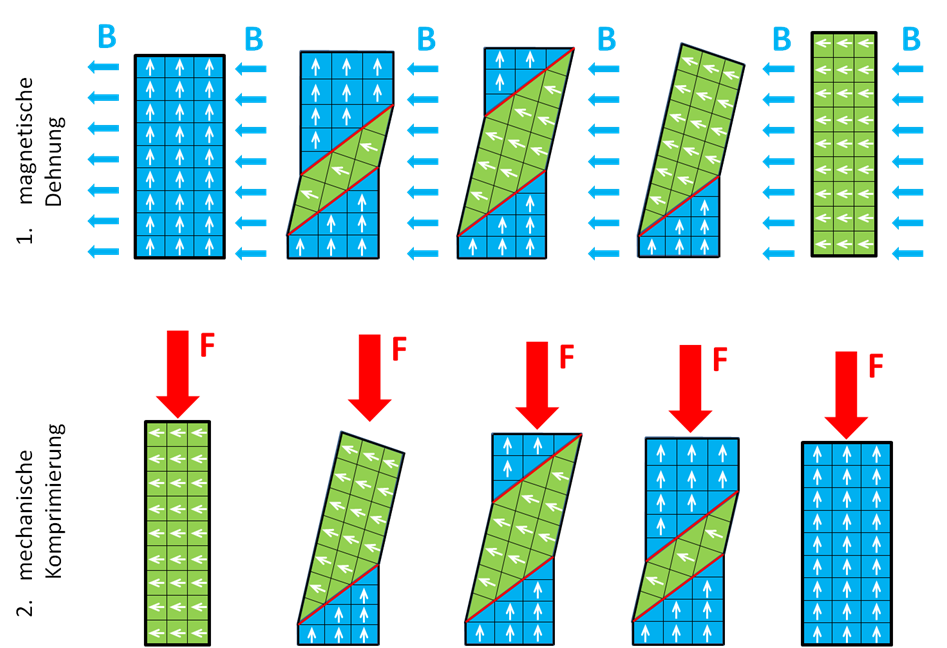 Н
Н
Н
Н
Н
Актюаторы
Демпферы
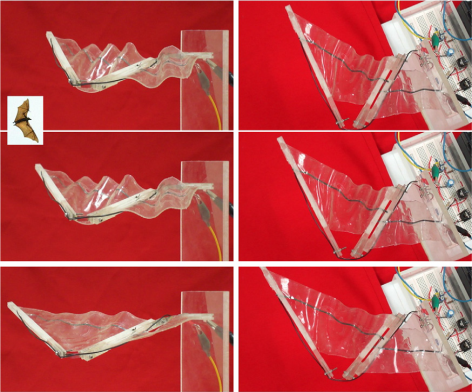 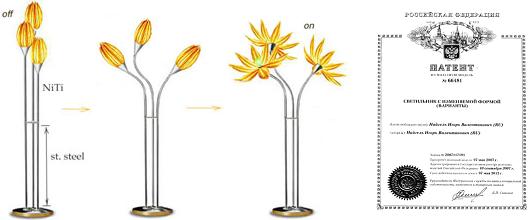 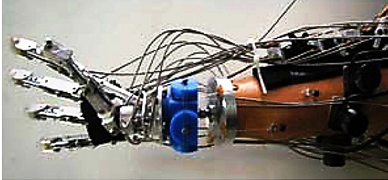 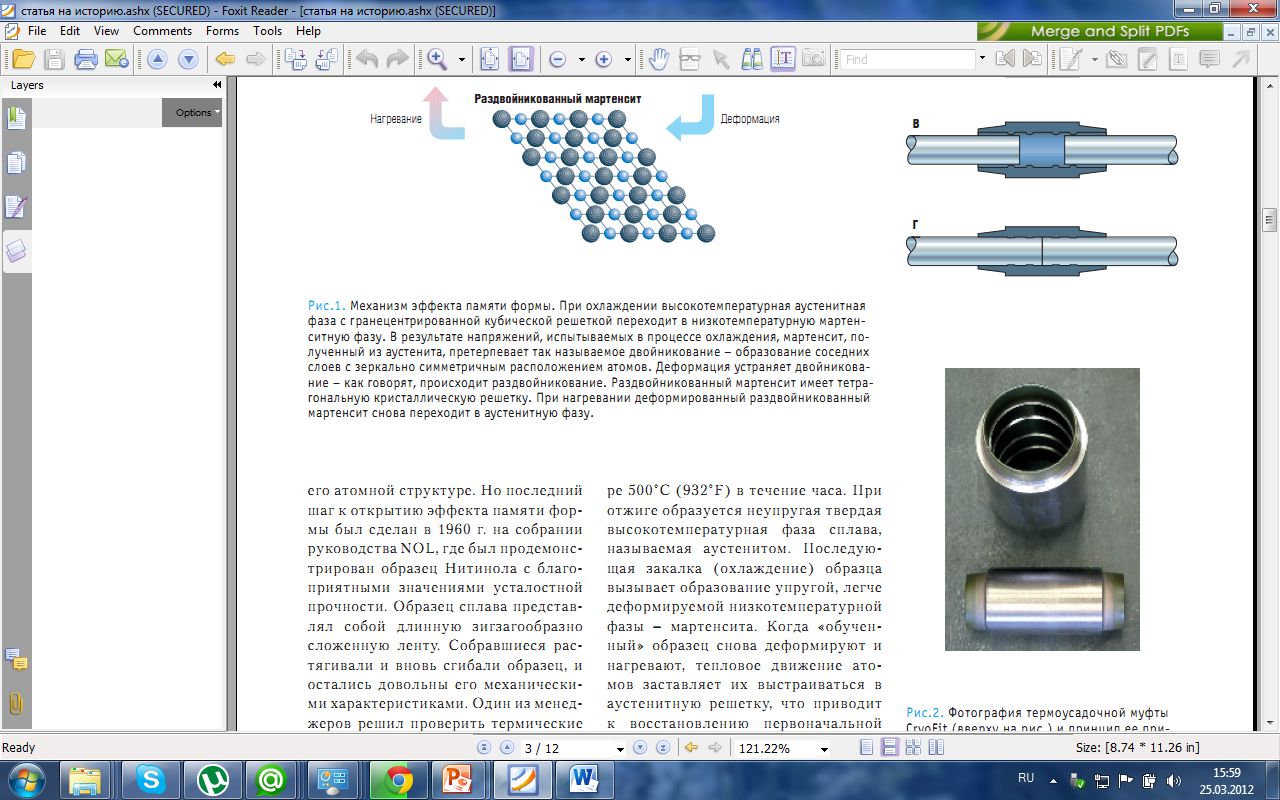 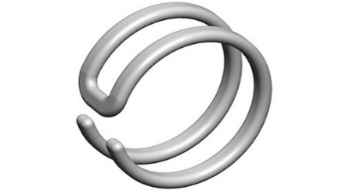 Микросистемные 
устройства  
 и робототехника
Соединительные элементы
Предметы интерьера
[Speaker Notes: Исполнительные силовые приводы, микророботы и манипуляторы; 
Разворачивающиеся антенны и мачты, домкраты, стяжки; 
Тепловые двигатели для преобразования магнитной и тепловой энергии в механическую работу;
Съемники гребных винтов кораблей и специальных домкратов для тарированной затяжки болтов и шпилек большого диаметра при монтаже и ремонте турбин, атомных и химических реакторов;
Автоматические датчики, клапаны, переключатели, предохранители, регуляторы, кондиционеры, холодильники, сушильные шкафы, автомобильные термостаты, противопожарные системы, а также в качестве систем для управления открытием стенок теплиц в сельском хозяйстве;
Фильтры для улавливания тромбов и сгустков крови, сосудистые эндопротезы, мышцы искусственного сердца, катетеры,  аппараты для исправления искривления позвоночника, искусственные суставы, внутрикостные шпильки и заклепки, скобы для соединения костей, протезы для исправления положения зубов, микронасосы для искусственных органов и другая медицинская техника; 
Соединительные элементы различных конструкций и назначения – специальные заклепки, заглушки, уплотнения, провода кабелей, специальные разъемы плат электронных приборов.]
3
Перспективный сплав CoNiAl
Имеет низкую стоимость компонентов 
Является стойким к окислению за счет Al
Испытывает термоупругое B2-L10 мартенситное превращения (МП) от 123 К до 473 К
Управлять функциональными свойствами 
возможно за счет выделения частиц при Т> 473 K
Испытывает ЭПФ до -4,6 % при сжатии и 
+9,6 % при растяжении
Испытывает магнитный ЭПФ до 3,3 %
Испытывает высокотемпературную СЭ до 563 К
Является пластичным при выделение γ-фазы 
(оптимальная объемная доля до 20 %) в B2-матрице [1-4]
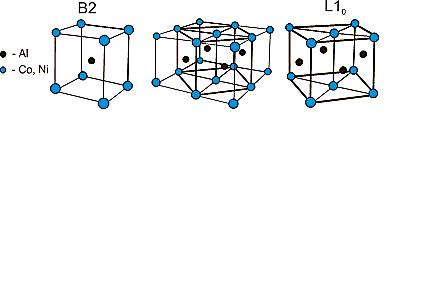 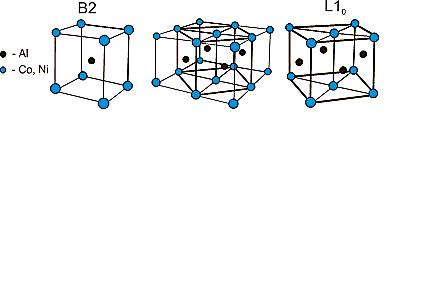 B2
L10
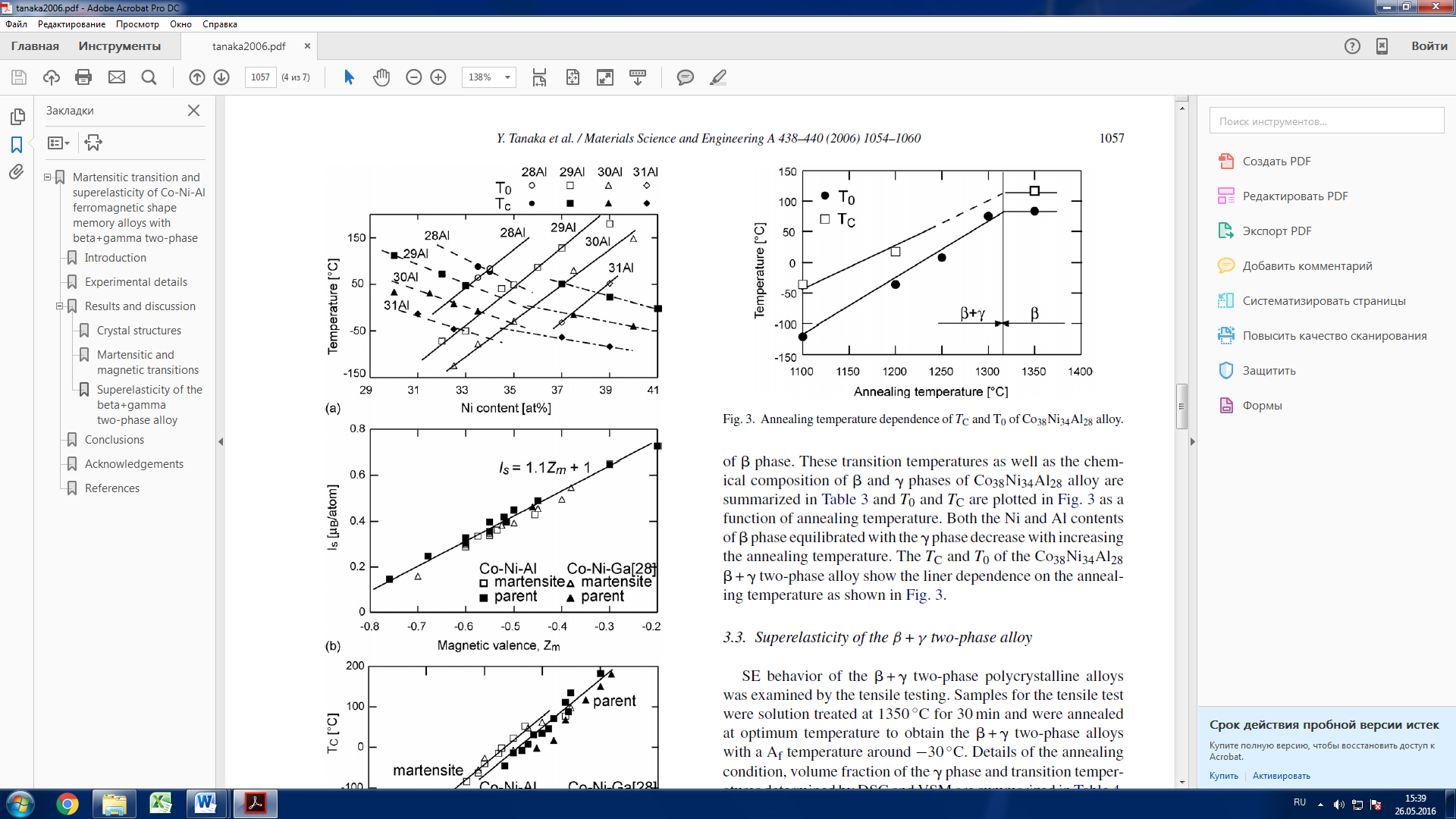 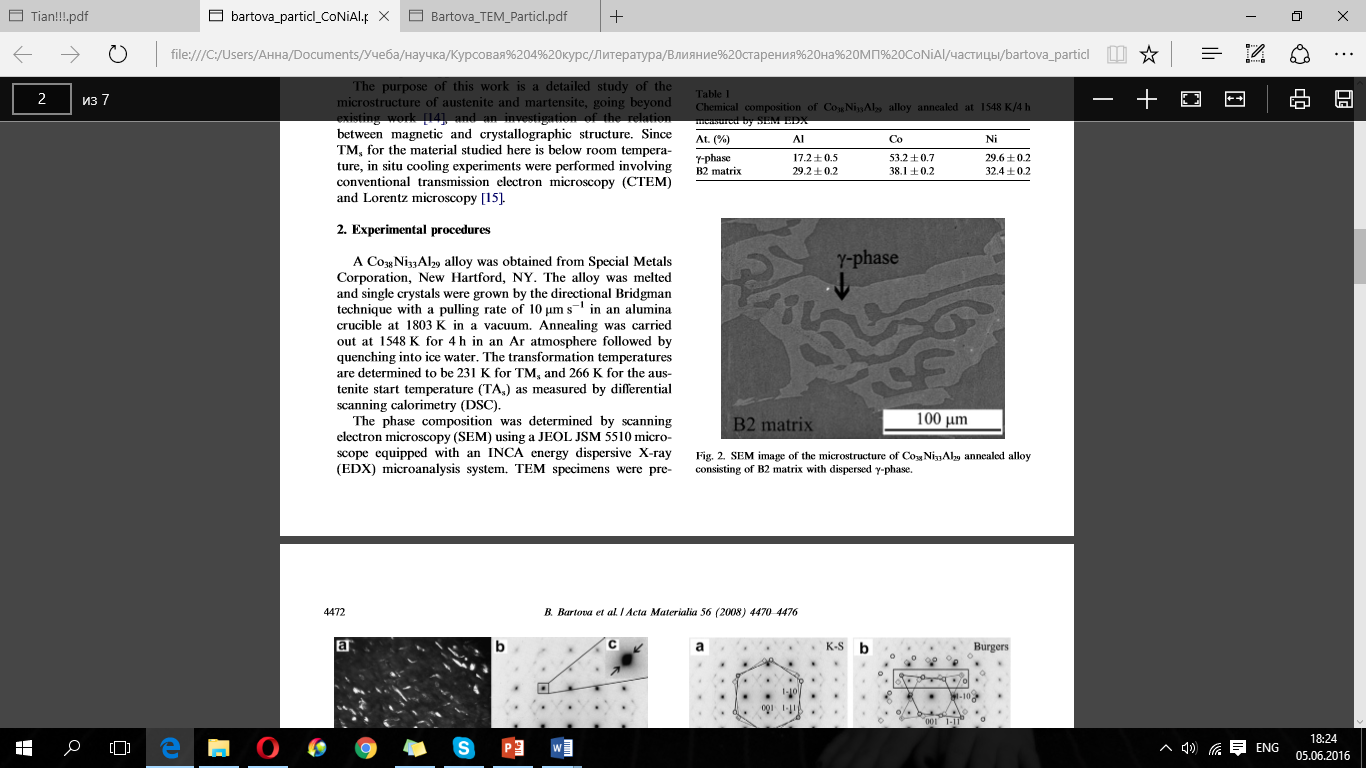 Зависимость температур T0 и Tс от температуры закалки для сплава Co38Ni34Al28 [5]
1. Dadda J., Maier H. J., Karaman I., Chumlyakov Y. I. // Acta Mater. − 2009. – V. 57 (20). – P. 6123-6134.
2. Morito H., Oikawa K., Fujita A., et. all. // Scripta Mater. – 2010. – V. 63.– P. 379-382.
3. Панченко Е. Ю., Чумляков Ю. И., Maier H., Кириллов В. А., Канафьева А. С. // Известие вузов. Физика. – 2011. – № 6. – С. 96-102.
4. Bartova B., Wiese N., Schryvers D., Chapman J. N., Ignacova S. // Acta Materialia. – 2008. – V. 56. – P. 4470-4476.
5. Tanaka Y., et. al. // Mater. Sci. Eng., A. – 2006. – V. 438-440. – P. 1054-1060.
4
Способы наведения ДЭПФ в сплаве CoNiAl
-Тренировка (термоциклирование под постоянной нагрузкой или через интервалы прямого и обратного МП, тренировка в температурном интервале СЭ) (εДЭПФ~3,0 %, Ms~255 K) [1];
-Старение под нагрузкой в аустенитном состоянии (εДЭПФ~1,8 %, Ms~125 K) [2];

-Старение под нагрузкой в мартенситном состоянии (применялся для сплава CoNiGa) [3].
Методы, используемые 
до настоящего времени
Новый метод для 
данного сплава, 
не применяемый ранее
Цель настоящего исследования
Установить основные закономерности влияния старения в мартенситном состоянии под нагрузкой, приложенной вдоль [011]B2-направления, на температуры термоупругих B2-L10 МП, температурный гистерезис ΔT и ДЭПФ на монокристаллах ферромагнитного сплава Co38Ni33Al29 (ат. %) .
1. A. Eftifeeva, E. Panchenko, Y. Сhumlyakov, H. J. Maier // Materials Today: Proceedings. – 2017. – V. 4. – P. 4789-4796.
2. E. Panchenko, Y. Chumlyakov, A. Eftifeeva, H. J. Maier // Scripta Mater. – 2014. – V. 90–91. – P. 10-13.
3. T. Niendorf, P. Krooβ, C. Somsen, G. Eggeler, Y. I. Chumlyakov, H. J. Maier // Acta Mater. – 2015. – V. 89. – P. 298-304.
Методика эксперимента
5
Объект исследования: монокристаллы ферромагнитного сплава Co38Ni33Al29
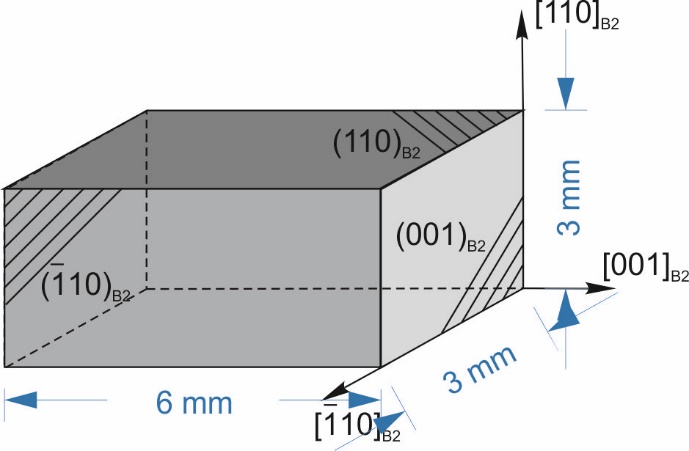 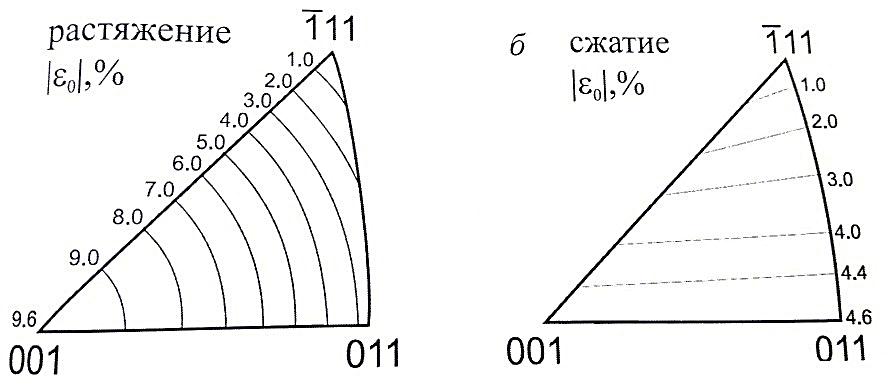 [110]B2-направление, вдоль которого 
прикладывали внешнюю нагрузку 
при старении в мартенситном  состоянии 

[001]B2-направление, вдоль которого 
исследовали ЭПФ и ДЭПФ
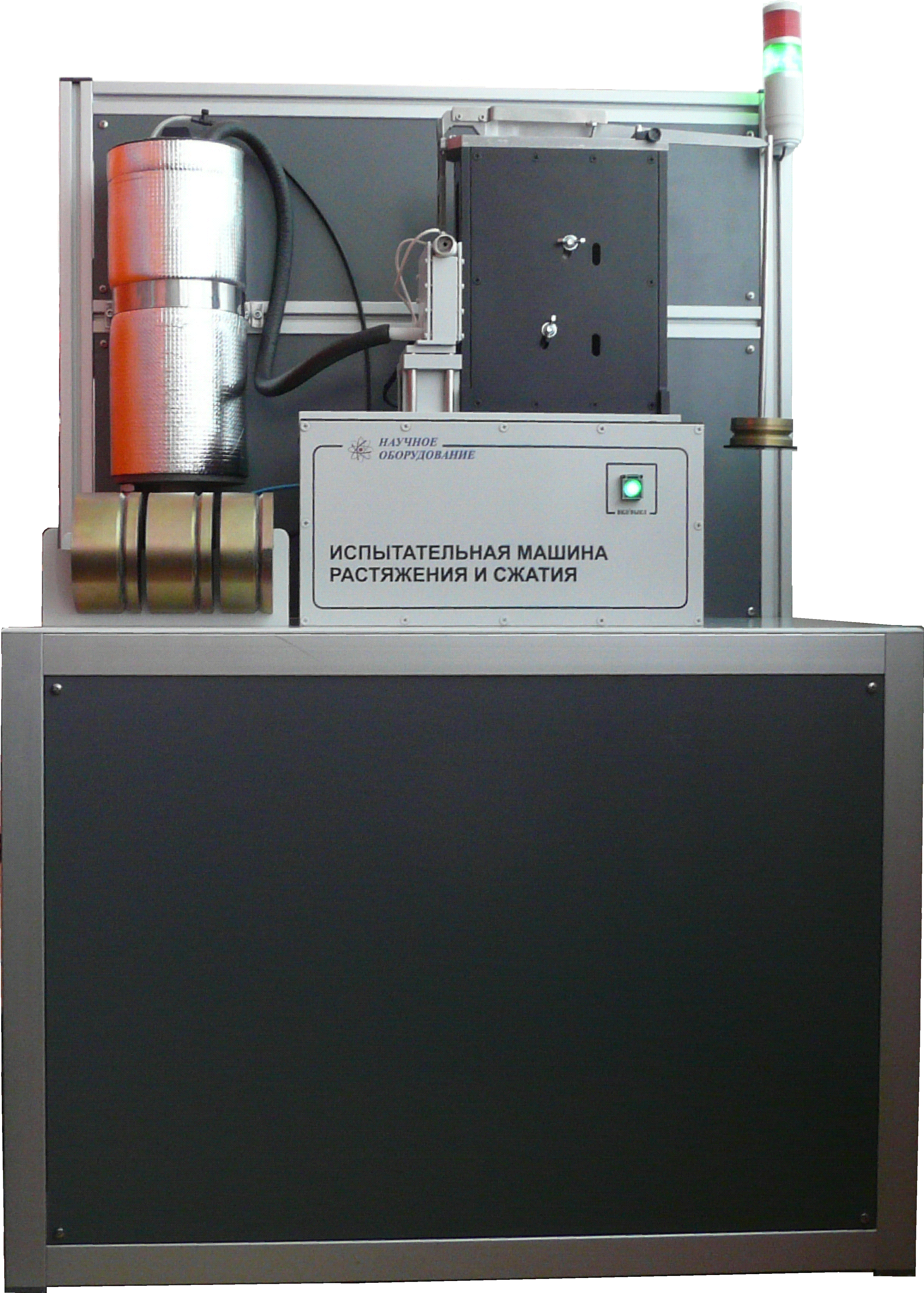 Термомеханическая обработка:  закалка от 1613 К в воду комнатной температуры и гомогенизации при 1623 К, 8,5 ч с последующей закалкой в воду комнатной температуры (закаленное состояние) + старение в мартенситном состоянии при 398 К в течение 1 ч под сжимающей нагрузкой 450-500 МПа, приложенной перпендикулярно оси деформации образца (состаренное состояние) [1]
ИМРС-01
Заявка на патент, регистрационный № 2017106877, дата регистрации заявки 02.03.2017 год.
6
Металлографические исследования
Закаленное (B2 + γ) состояние 
γ-фаза имеет ГЦК структуру с аγ = 3,5564 нм [1]
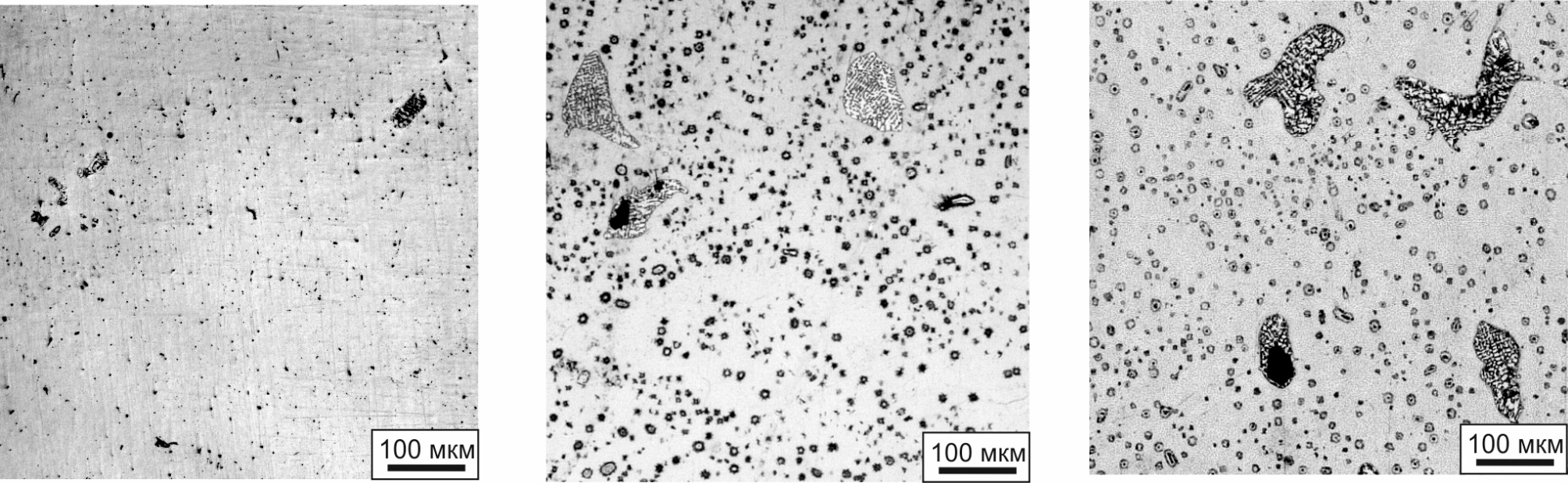 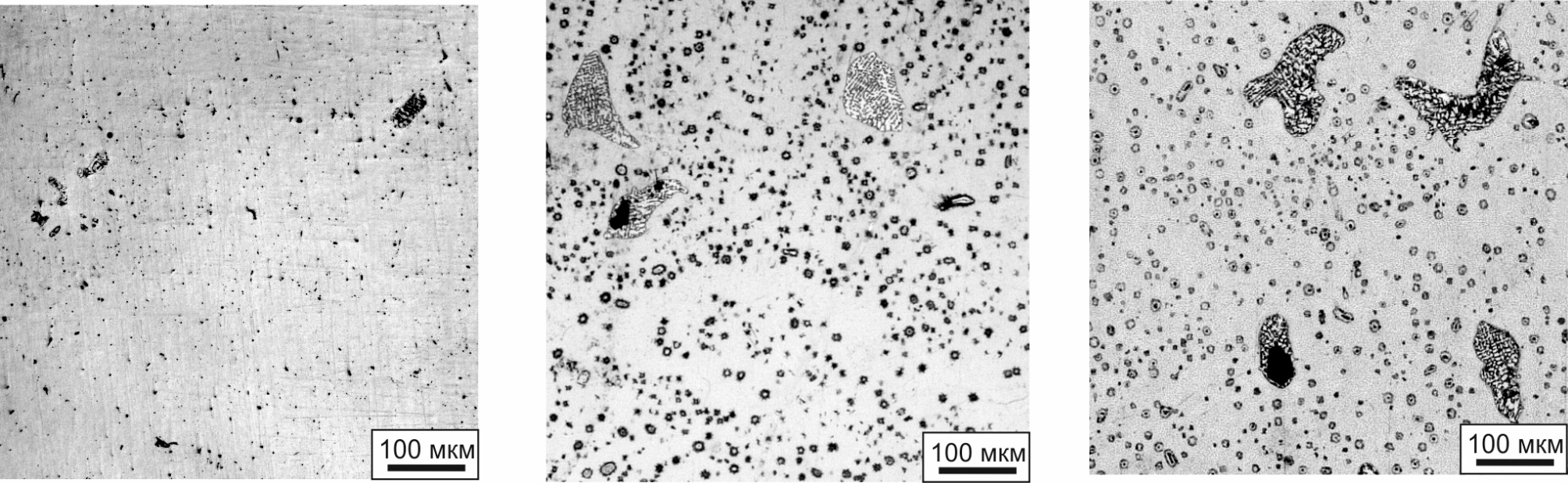 γ-фаза
B2-фаза
f2= 15±3 % (Кристаллы 2)
f1= 2±0,5 % (Кристаллы 1)
1. Bartova B., Wiese N., Schryvers D., Chapman J.N., Ignacova S. // Acta Mater. – 2008. – V. 56. – P. 4470-4476
Исследования ЭПФ при σ=-150 МПа
7
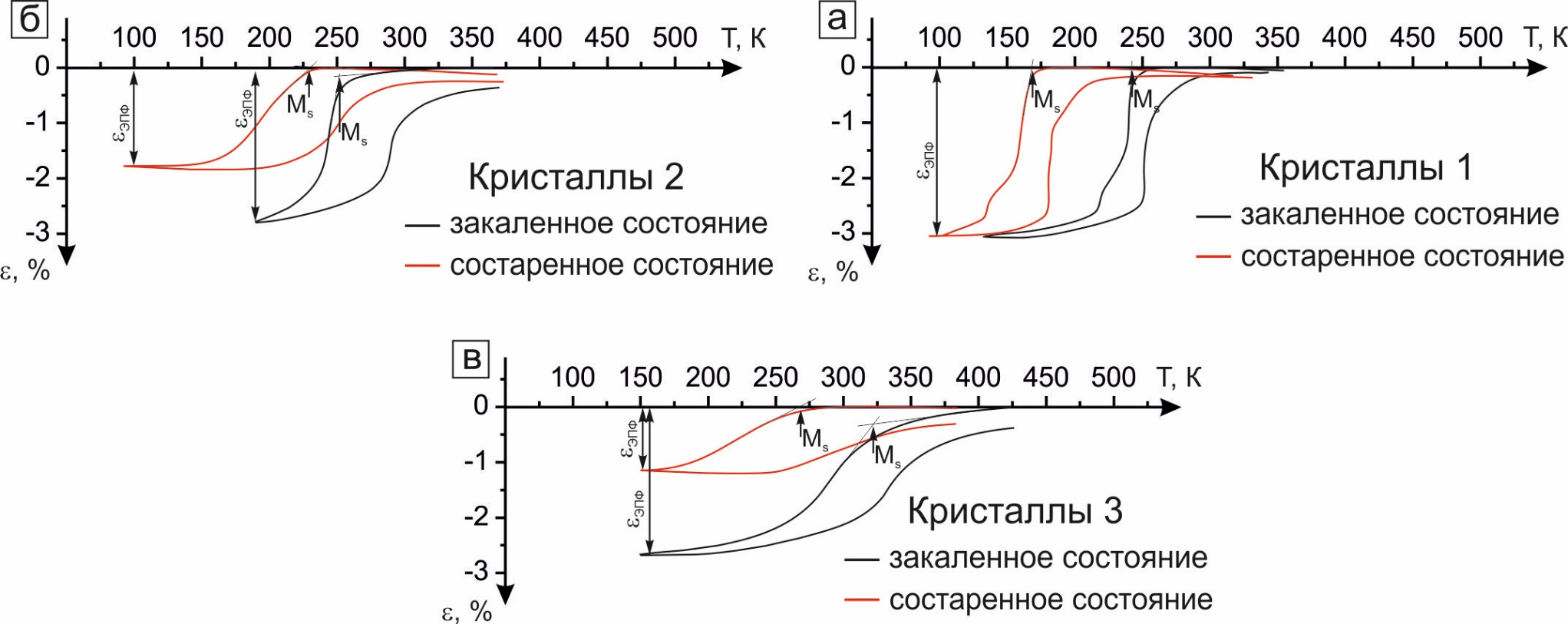 σ=-150 МПа
Кристаллы 1
[001]B2
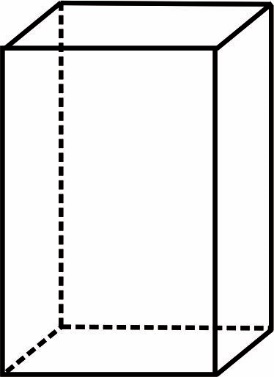 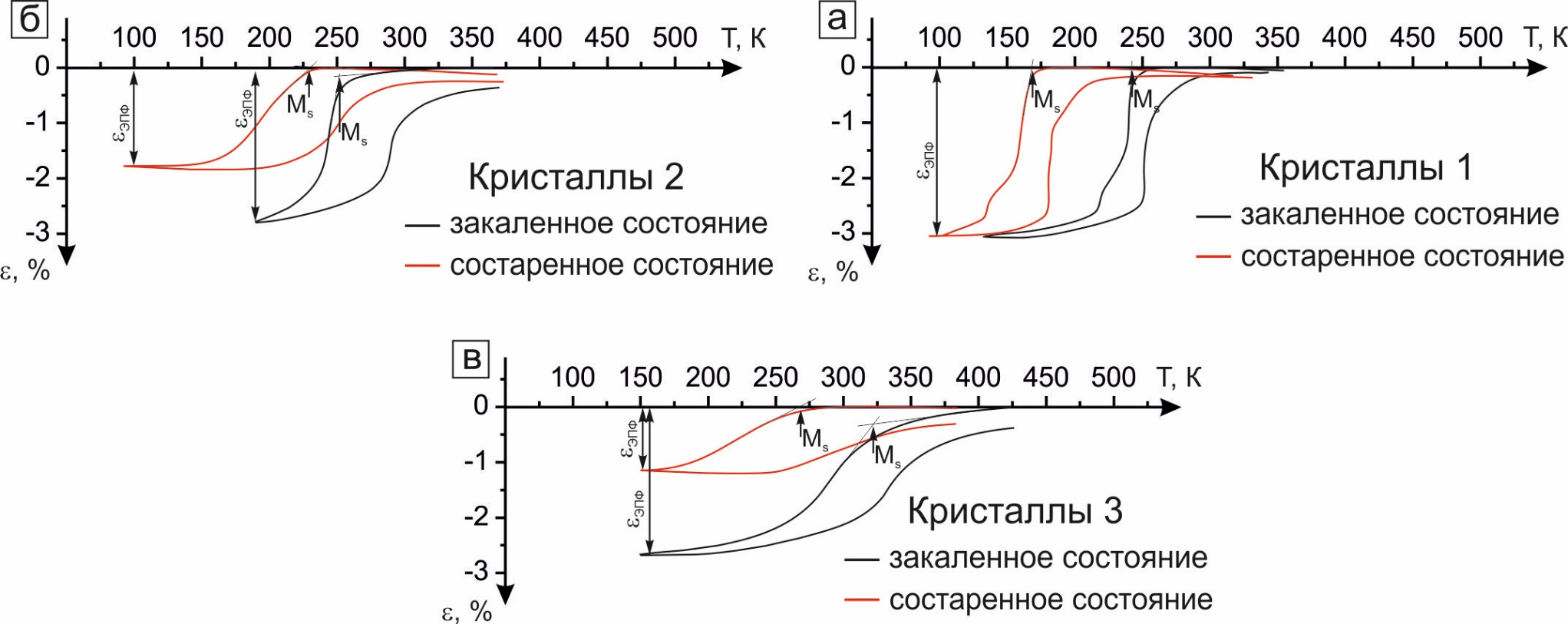 Кристаллы 2
Зависимость деформации от температуры при 
постоянном напряжении σ=-150 МПа
Исследования ЭПФ при σ=-150 МПа
8
[001]B2
σвнеш
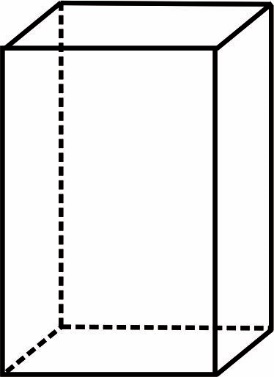 <σG>
Внутренние
 напряжения
Эффективные
 напряжения
Внешние
 напряжения
Исследования ДЭПФ без нагрузки 
в состаренных кристаллах
9
[001]B2
Кристаллы 1
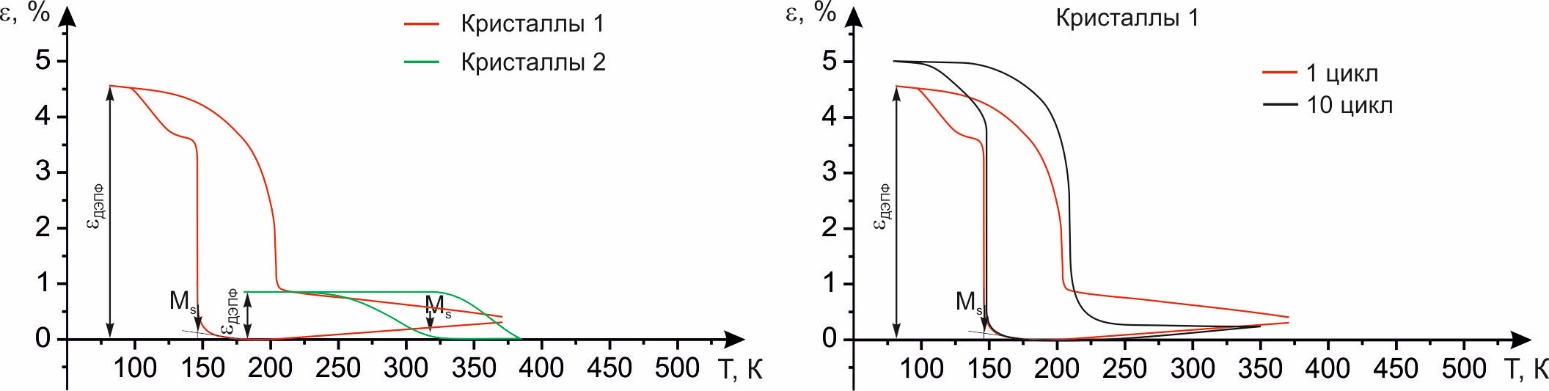 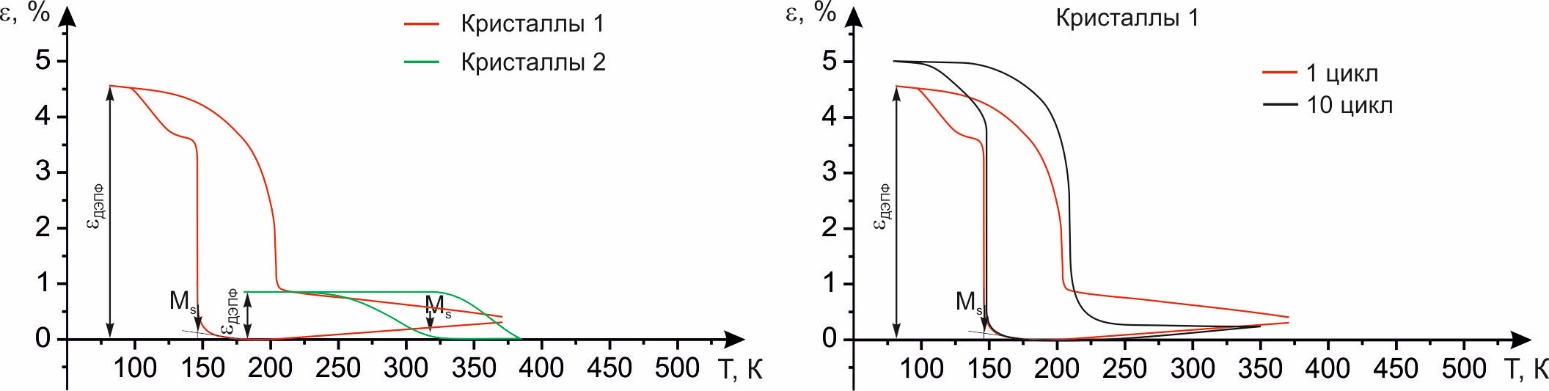 Кристаллы 1
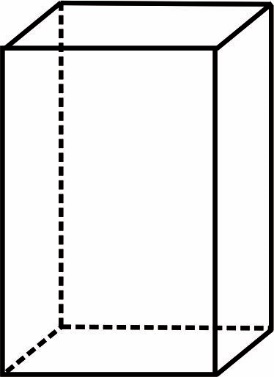 Кристаллы 2
Зависимость деформации 
от температуры при 
термоциклировании
<σG>=+50 МПа
10
Возможные причины возникновения 
внутренних напряжений
Остаточный L10-мартенсит на межфазной B2-γ границе







Cтабилизация L10-мартенсита и возникновение дислокаций в В2-аустените
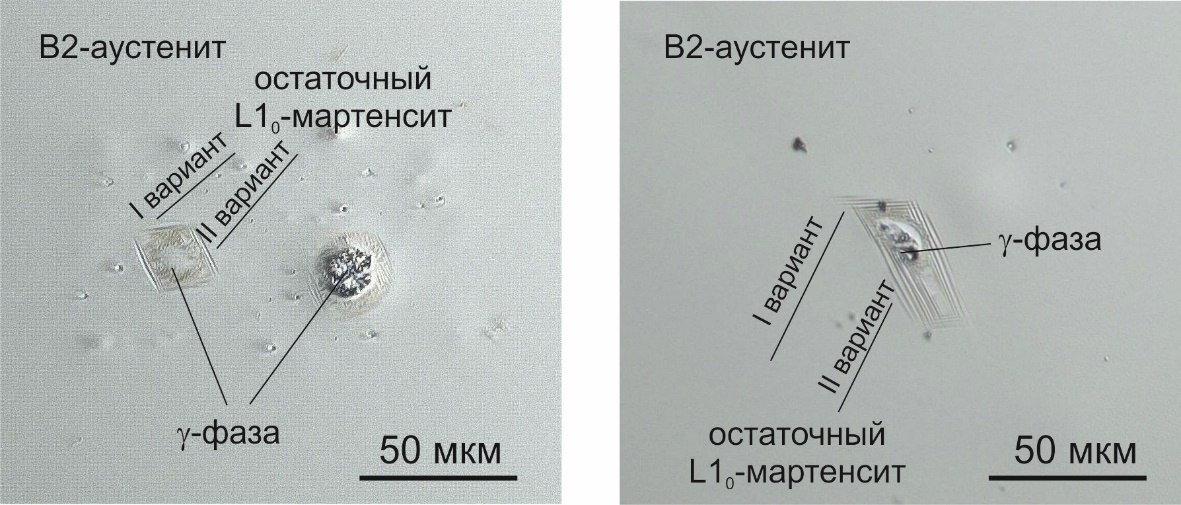 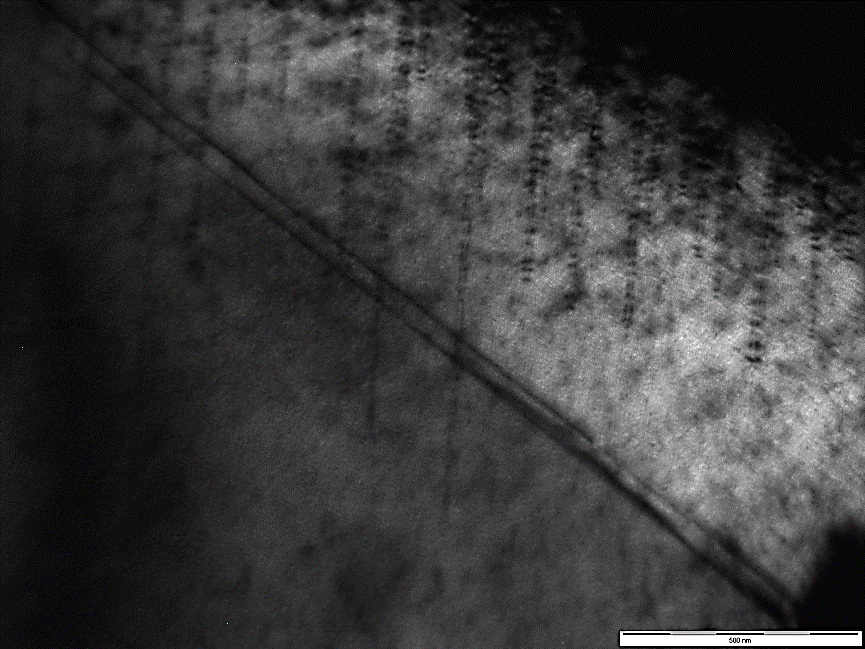 Выводы
11
На монокристаллах ферромагнитного сплава Co38Ni33Al29 показано, что
Старение в мартенситном состоянии образцов с объемной долей γ-фазы 2 % ≤ f ≤15 % приводит к снижению температуры Ms на 55-71 К и увеличению температурного гистерезиса ΔT на 8-44 К по сравнению с закаленным состоянием при исследовании ЭПФ под действием внешней нагрузки σ=-150 МПа вдоль [001]B2-направления;
В закаленном состоянии ДЭПФ не реализуется, в то время как старение в мартенситном состоянии способствует наведению ДЭПФ вдоль [001]B2-направления с максимальной величиной обратимой деформации εДЭПФ=+4,5 % за счет внутренних напряжений <σG>~+50 МПа в образцах с объемной долей γ-фазы f=2 %. Увеличение объемной доли γ-фазы не испытывающей превращения до f≥15 % приводит к сокращению обратимой деформации при проявлении ДЭПФ вдоль [001]B2-направления до εДЭПФ= +1,0 % за счет релаксации внутренних напряжений на межфазной B2-γ границе.
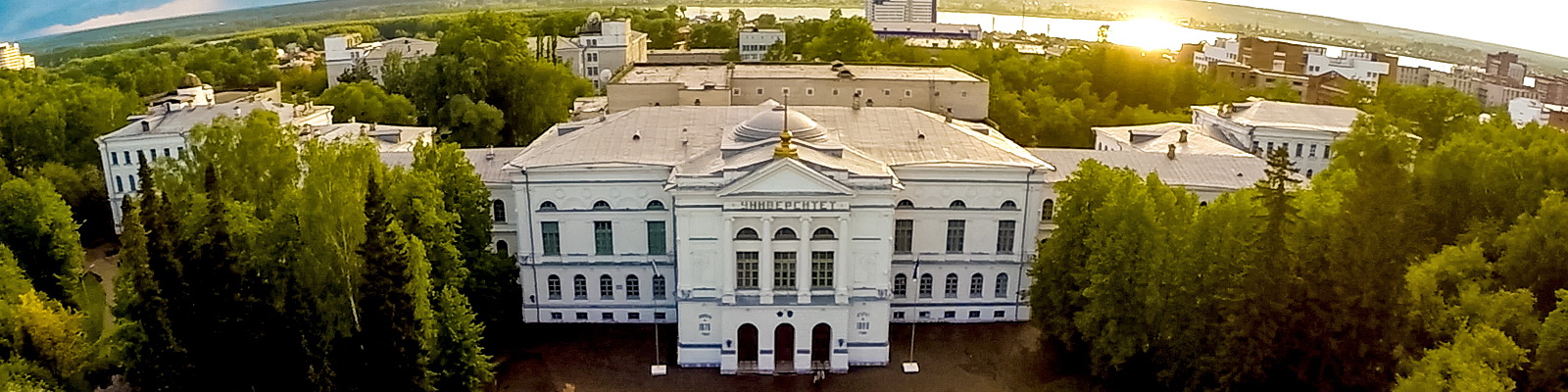 СПАСИБО ЗА Внимание!
Схема низкотемпературного старения в мартенсите
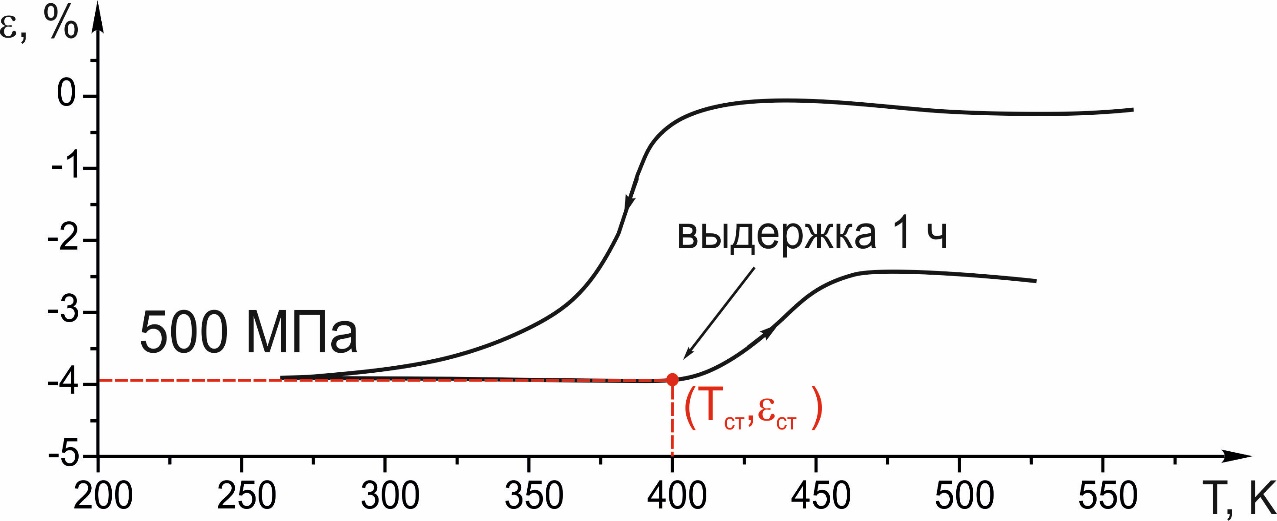